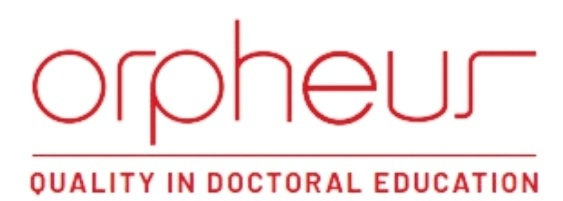 The role of health development offices in PhD training and navigating crises in translational research
ORPHEUS 2025 ConferenceAdapting Academia: Navigating PhD Programs Amidst World Crises and Changes
Peter Domjan, Angyal Viola, Dr. Adam Bertalan,  Dr. Istvan Vingender
Doctoral College,
Health Sciences Division,
Interdisciplinary Applied Health Sciences Programme
10/04/2025
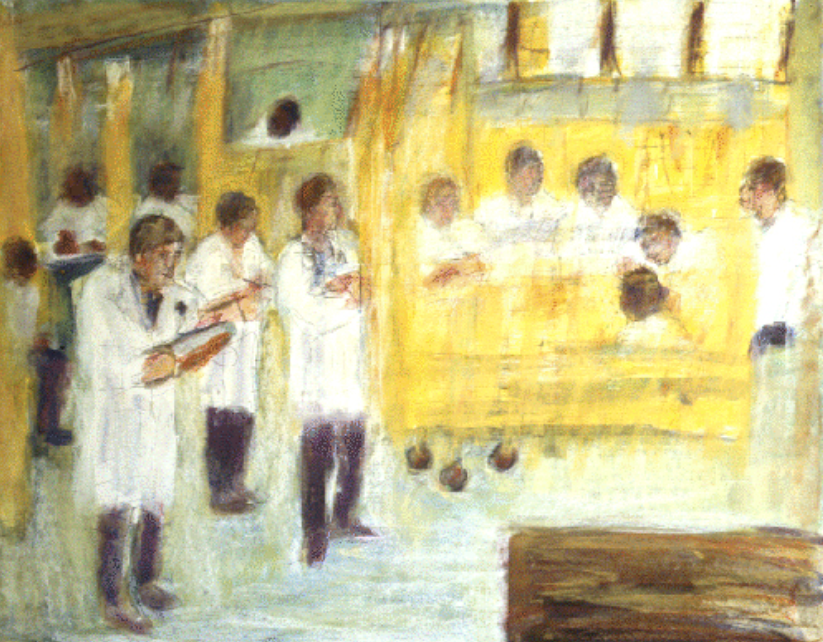 „Teaching Rounds at Charity” dr. May Hyman Lesser
(1960 – 1980)
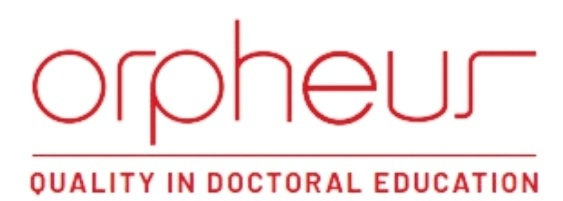 Type of Crises in PhD Training
Methodological
Collaboration
Ethical
Resource
Implementation

Publication
Data Management
Time Management
Career 
Mental
Inside Crises
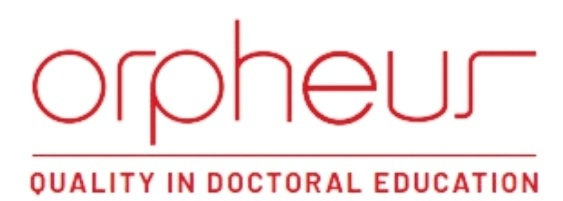 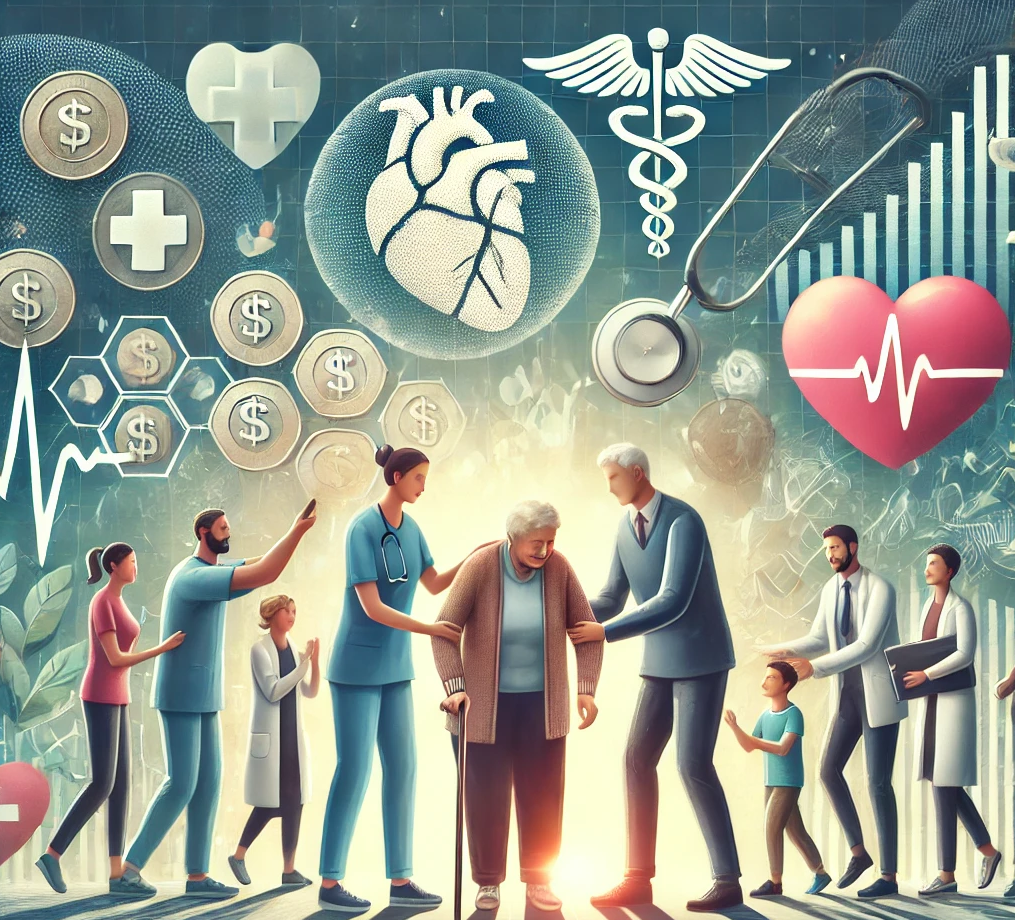 Outside Crises
This image was generated using DALL·E by ChatGPT
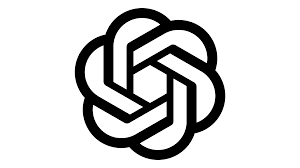 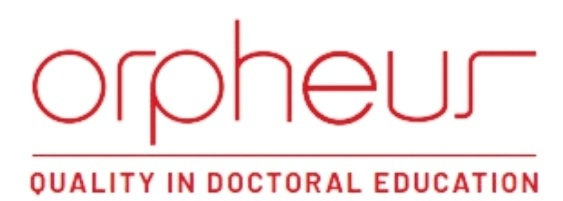 It’s a possibility!
CRISIS SITUATION
RESOLUTION/SOLUTION
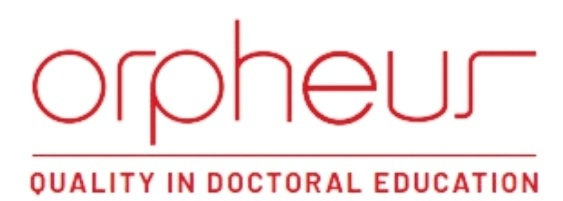 Health Development Office (HDO)
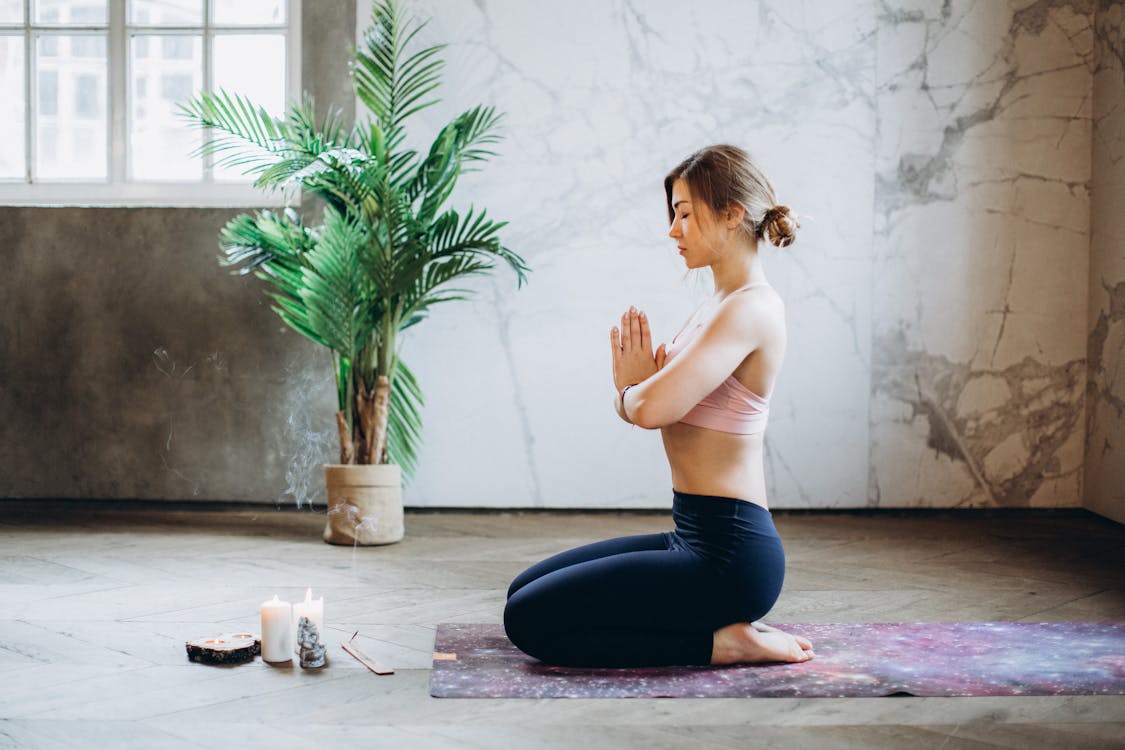 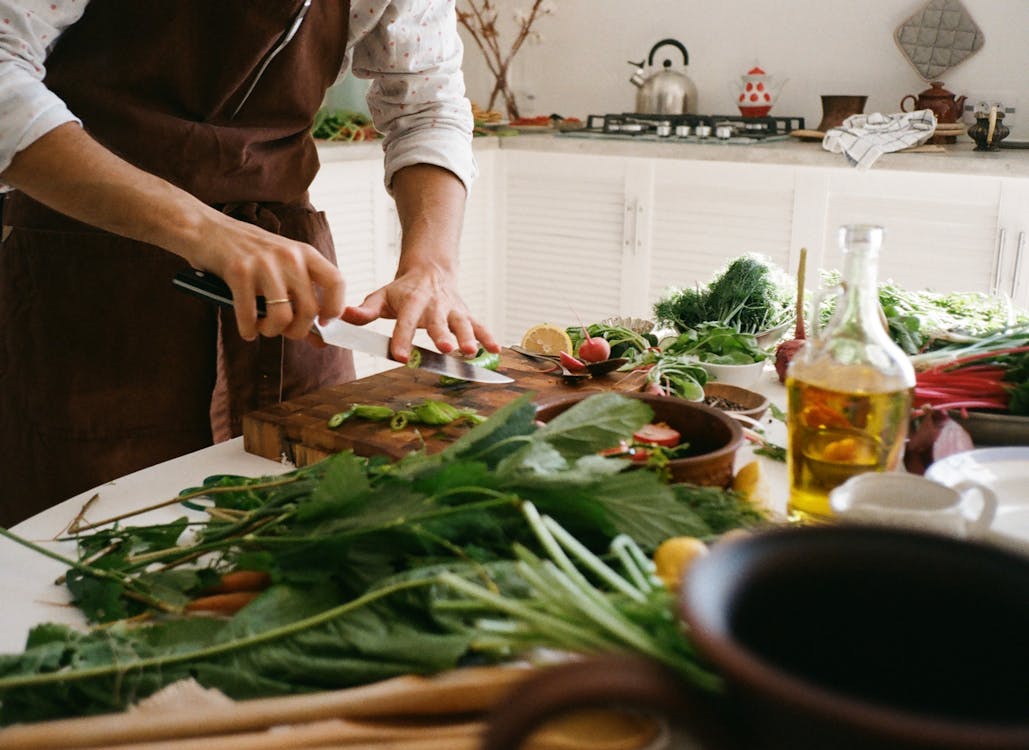 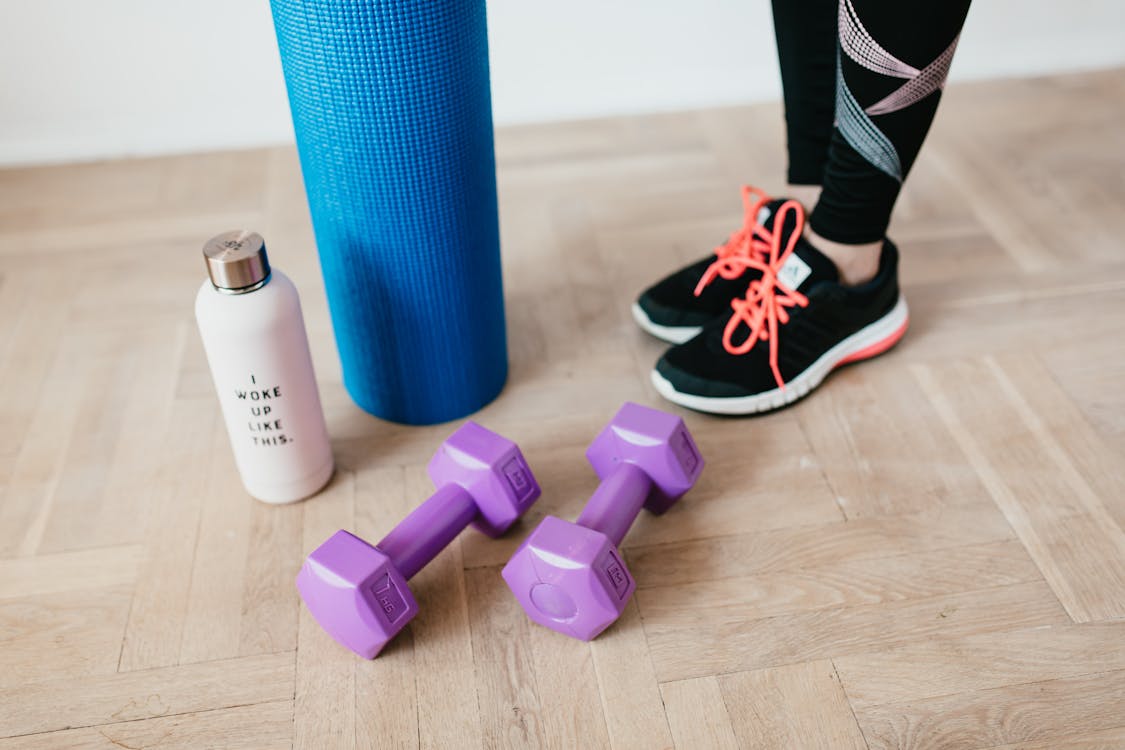 MENTAL HEALTH PROFESSIONAL,
PSYCHOLOGIST
DIETITIAN
PHYSIOTHERAPIST
The key is the Health Development Offices (HDO) as disease prevention service provider
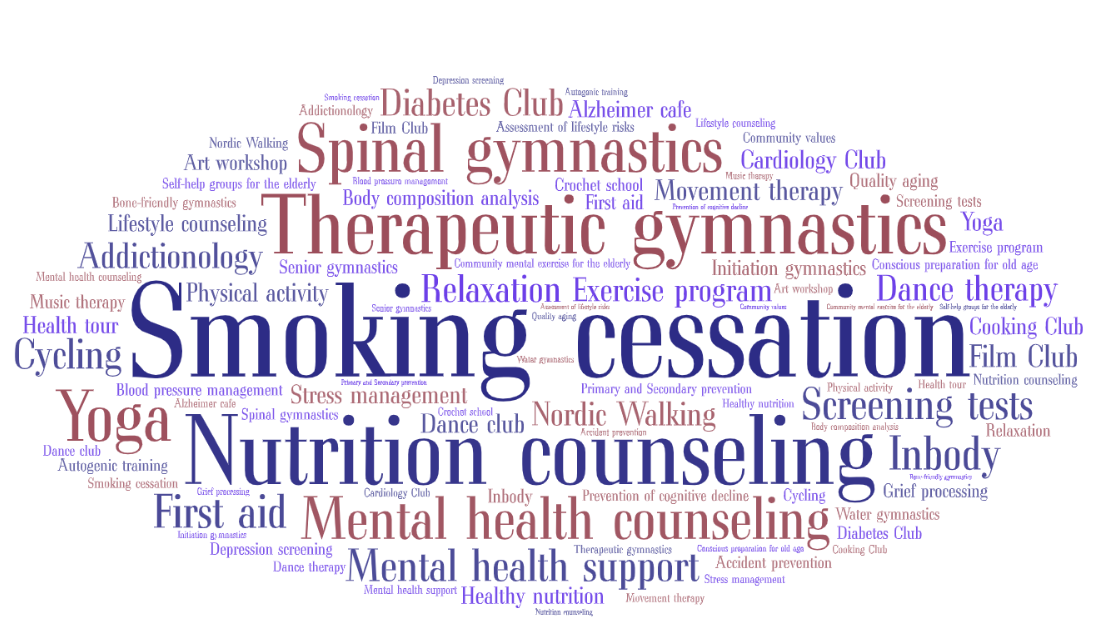 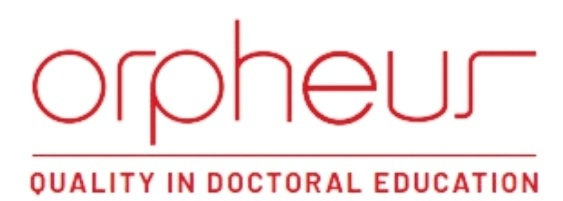 Translational Research Process with HDOs
PhD STUDENT
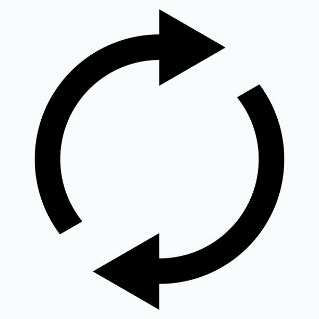 HDOs
PhD RESEARCH
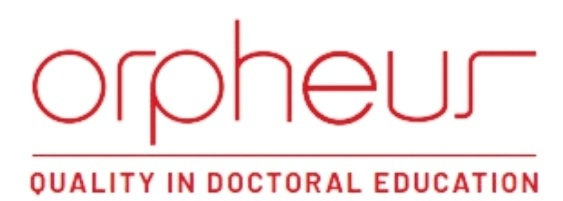 It’s a possibility!
PhD TRAINING
RESOLUTION/SOLUTION
HEALTH DEVELOPMENT OFFICE
The key is collaboration!
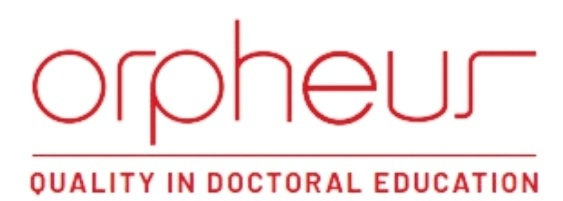 Geographical Placement of HDOs in Hungary
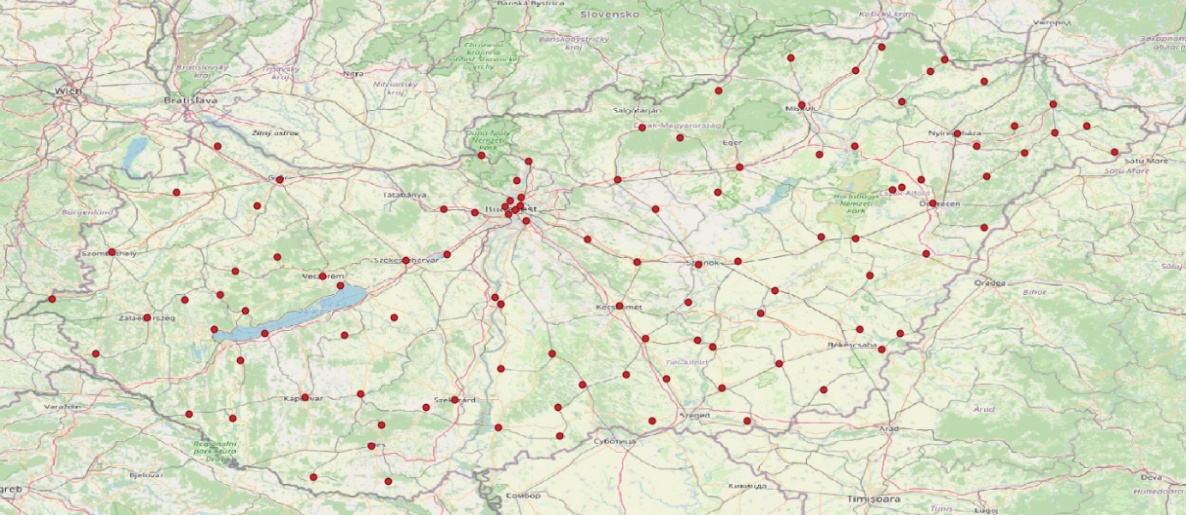 Analysis conducted with QGIS software based on NNK geodata, 01.2024 (N=108)
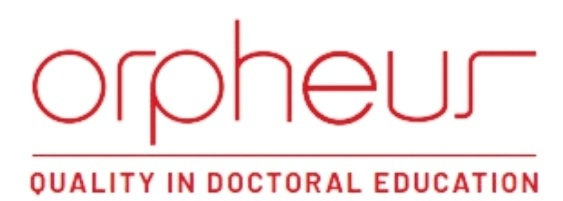 Heatmap of HDOs Kernel Density by County in Hungary
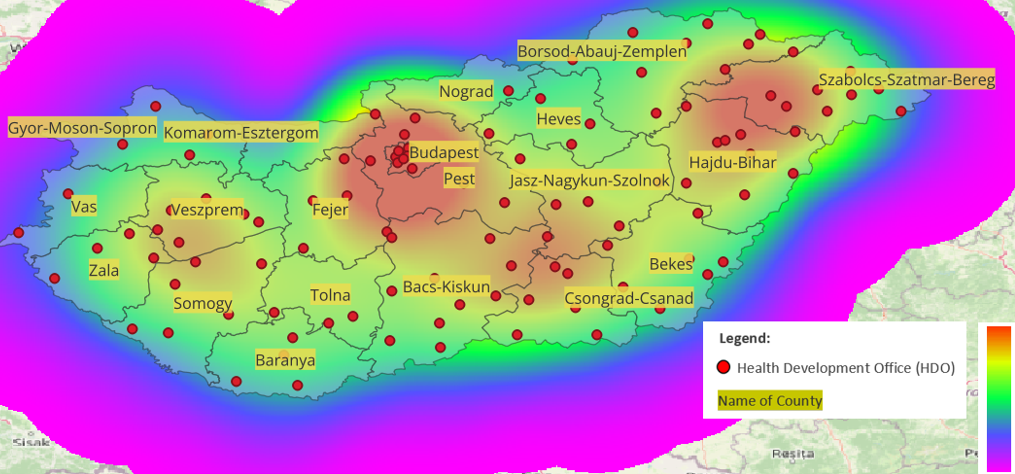 Analysis conducted with QGIS software based on NNK geodata, 01.2024 (N=108)
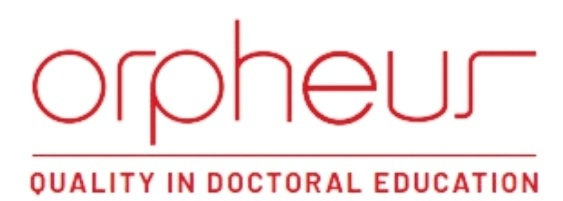 Information about scatter plot.
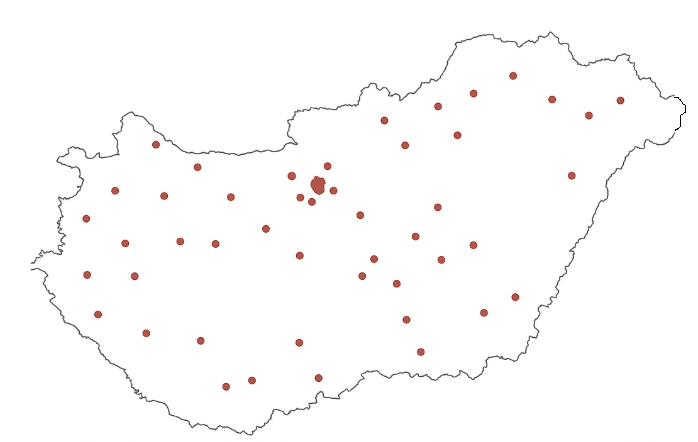 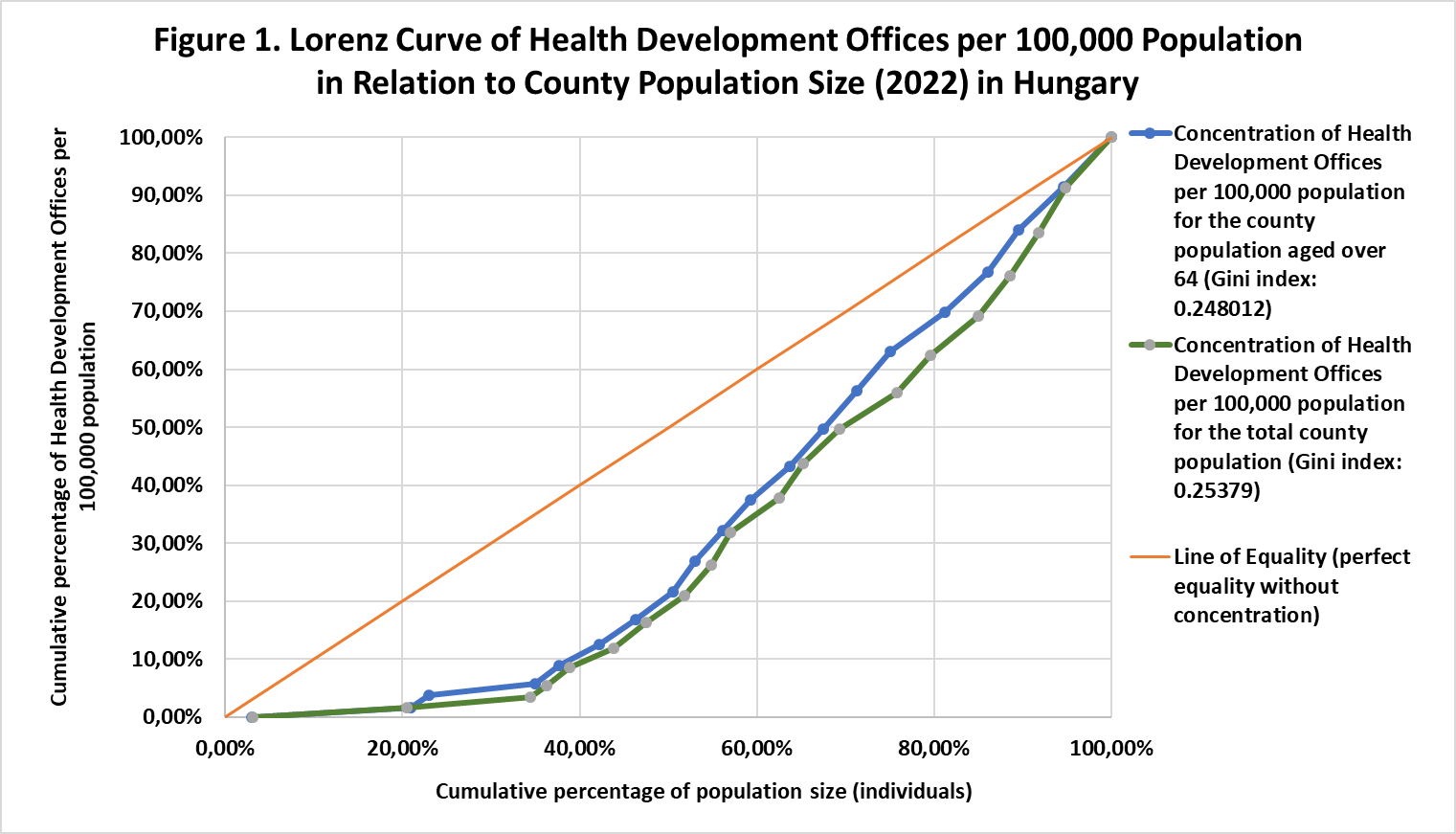 Data collected from 108 Health Development Offices (HDOs) across 19 counties and Budapest.
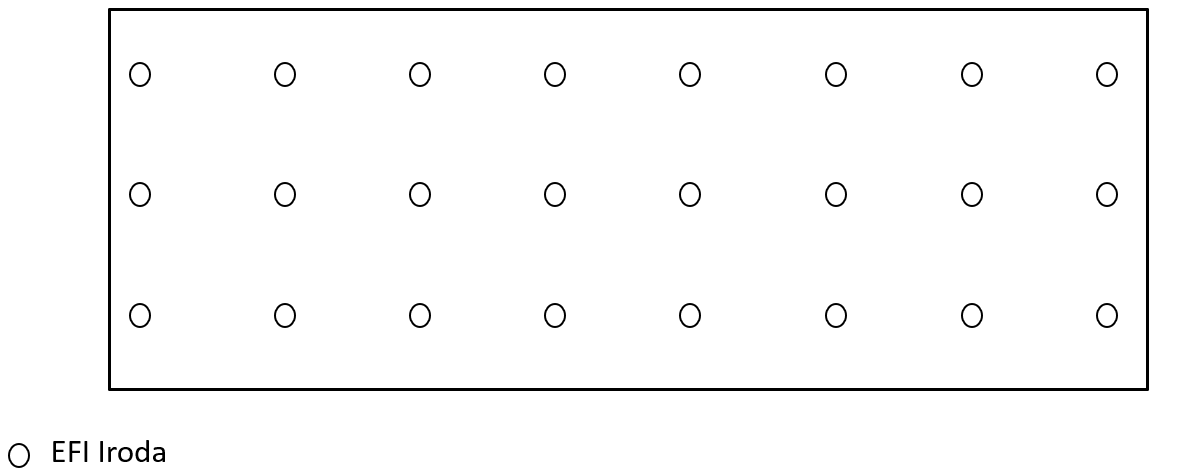 Health Development Office
G (Concentration) = low
H (Uncertainty) = high
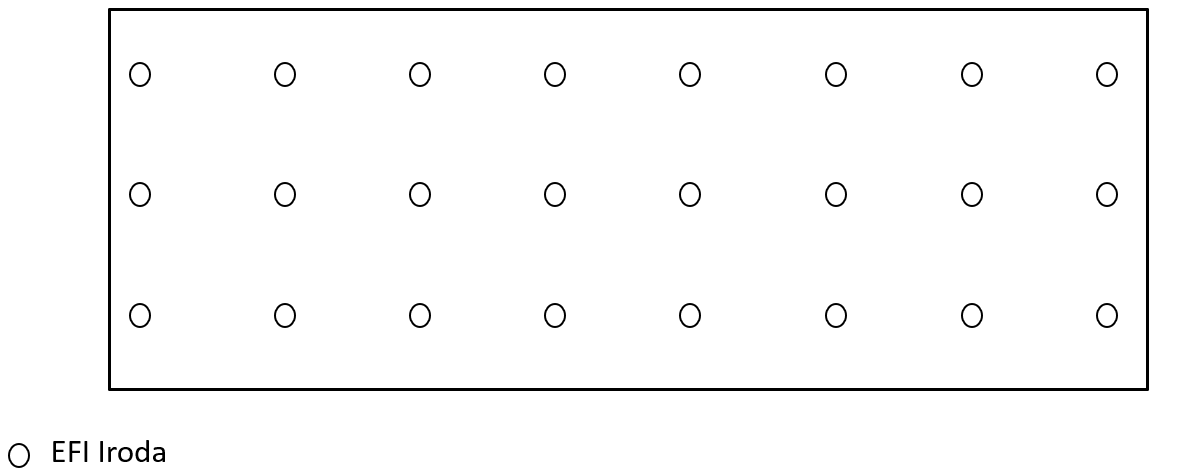 County Boundary
Health Development Office
G (Concentration)
H (Uncertainty)
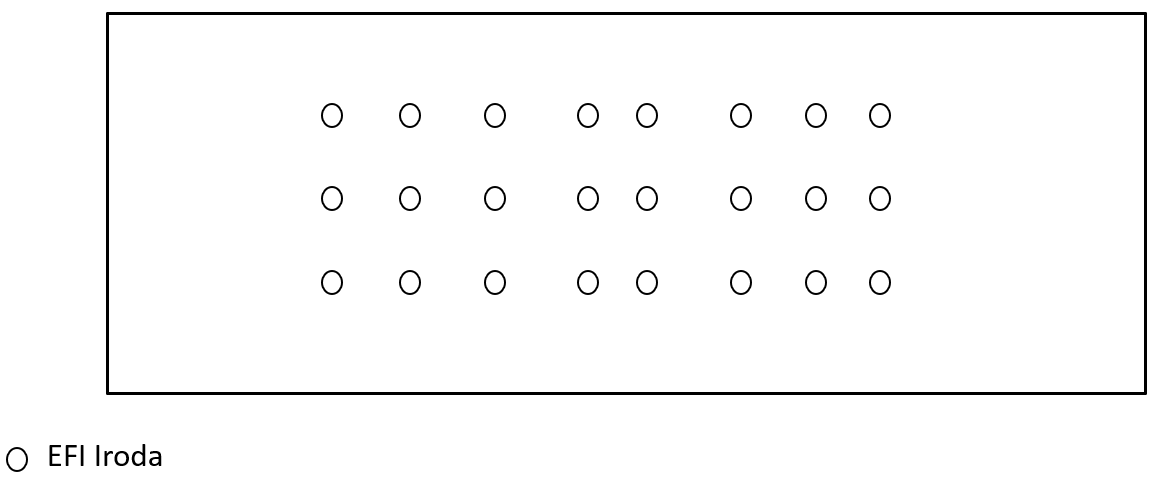 County Boundary
Health Development Office
G (Concentration)
H (Uncertainty)
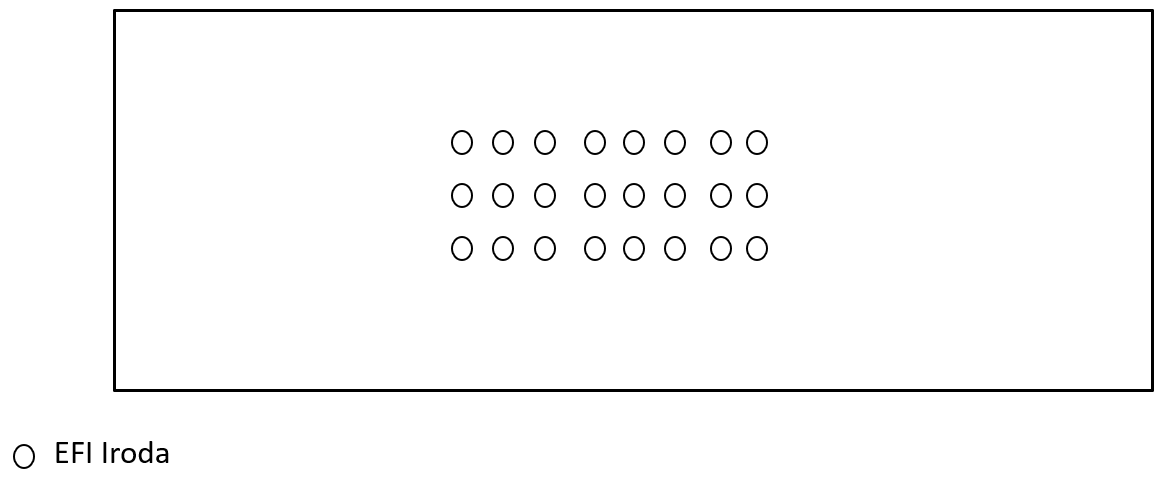 County boundary
Health Development Office
G (Concentration)
H (Uncertainty)
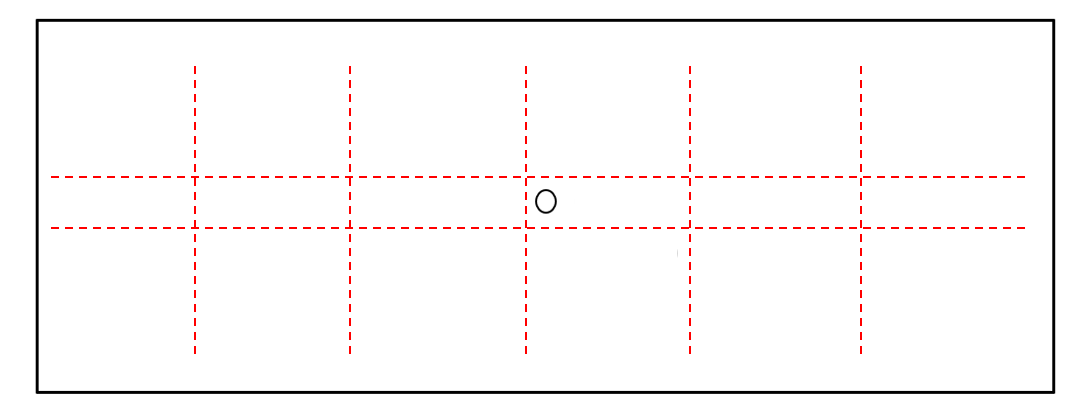 County boundary
Health Development Office
G (Concentration) = low
H (Uncertainty) = high
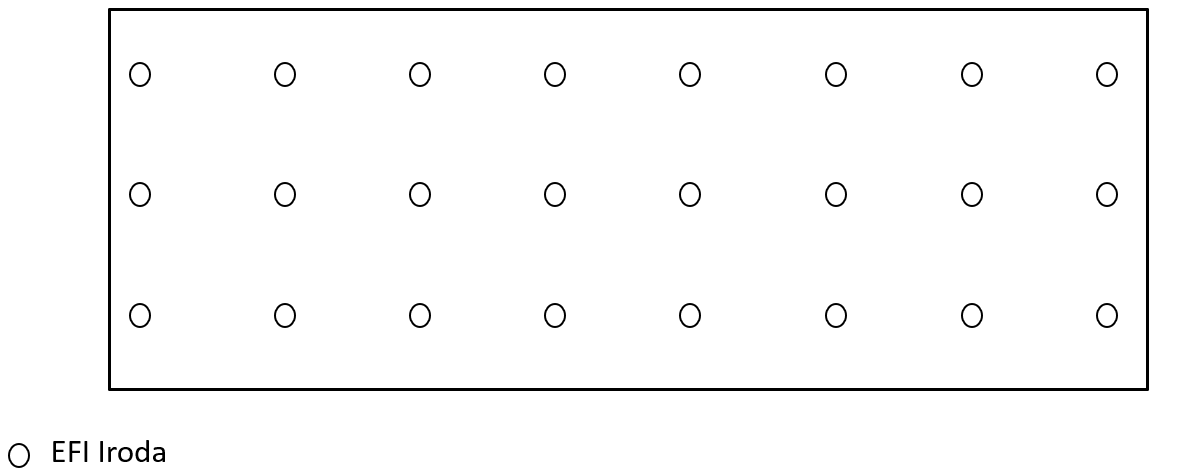 Health Development Office
County boundary
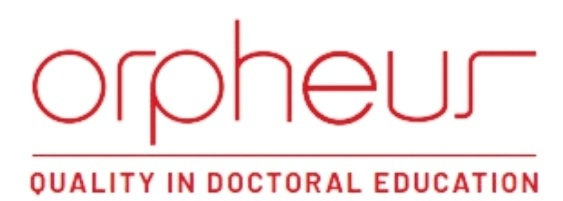 Uncertainty can also be assessed through the spatial distribution of the HDOs using:

	H (Uncertainty): 1.24
	G (Concentration): 0.24
Spatial dispersion of HDOs is suitable for nationwide collaboration in Hungary.
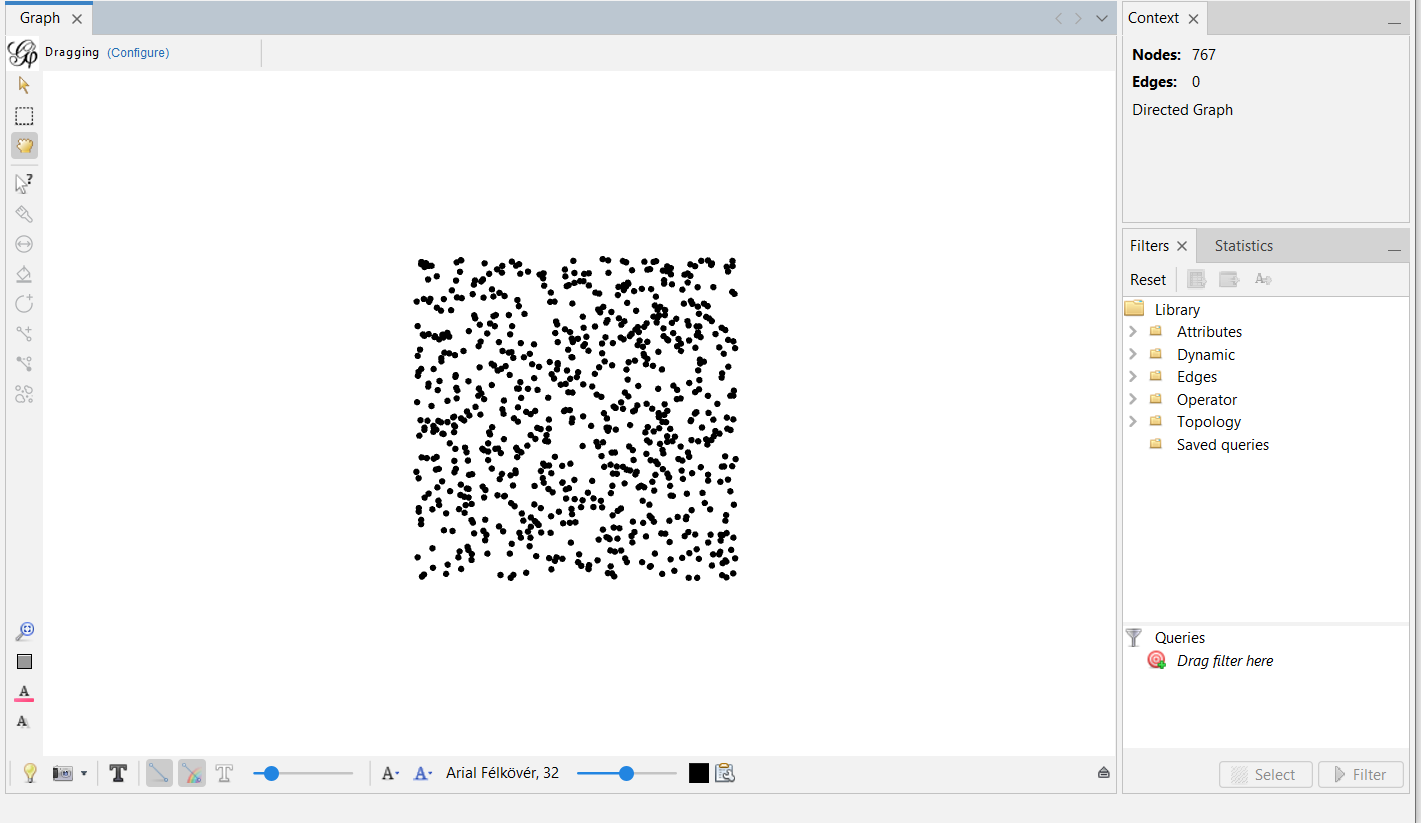 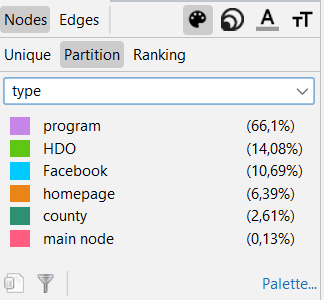 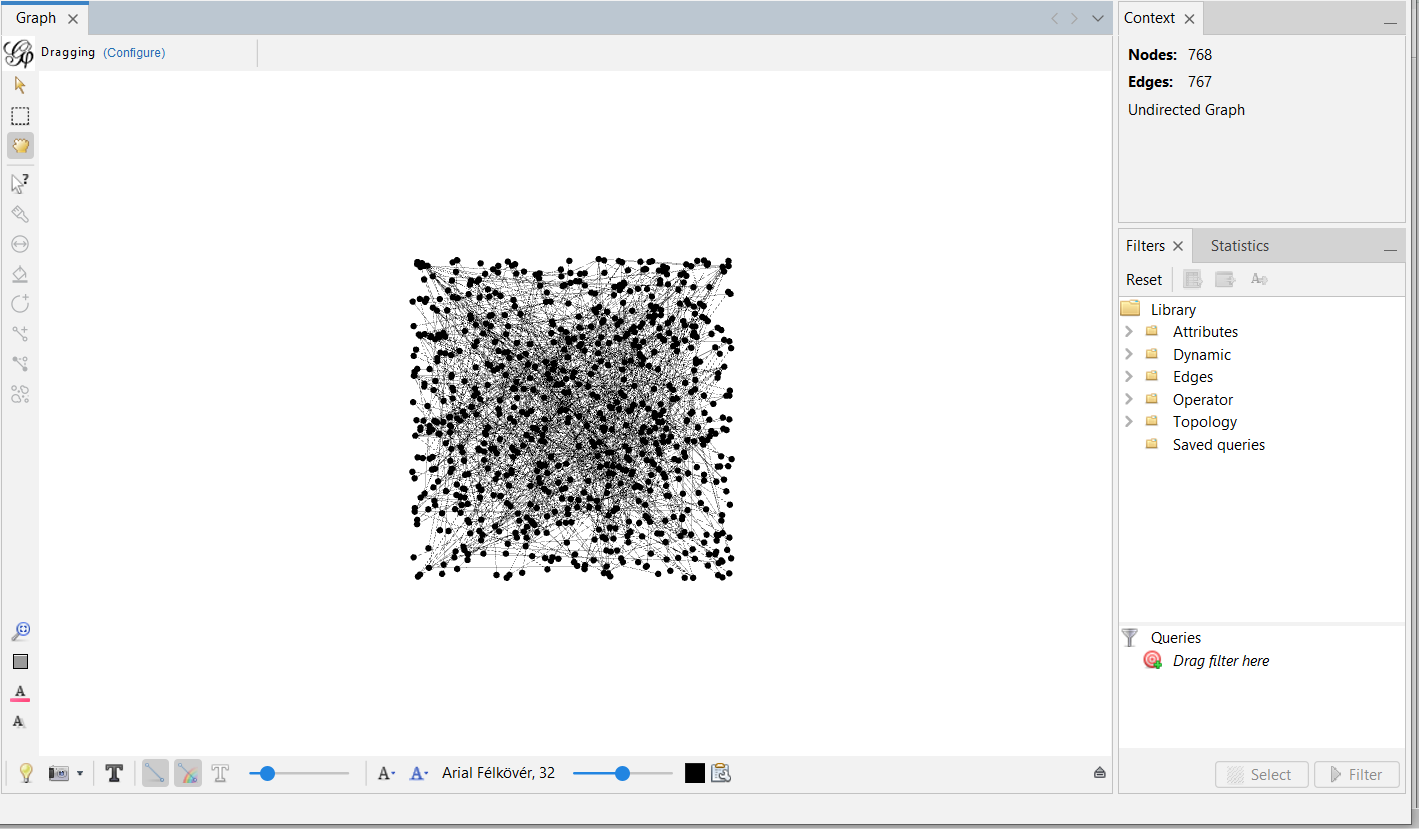 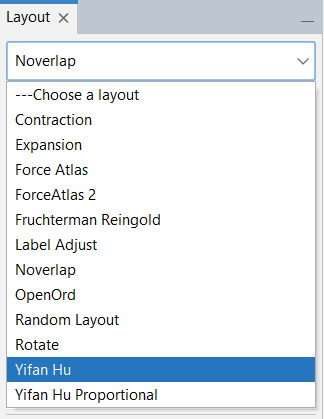 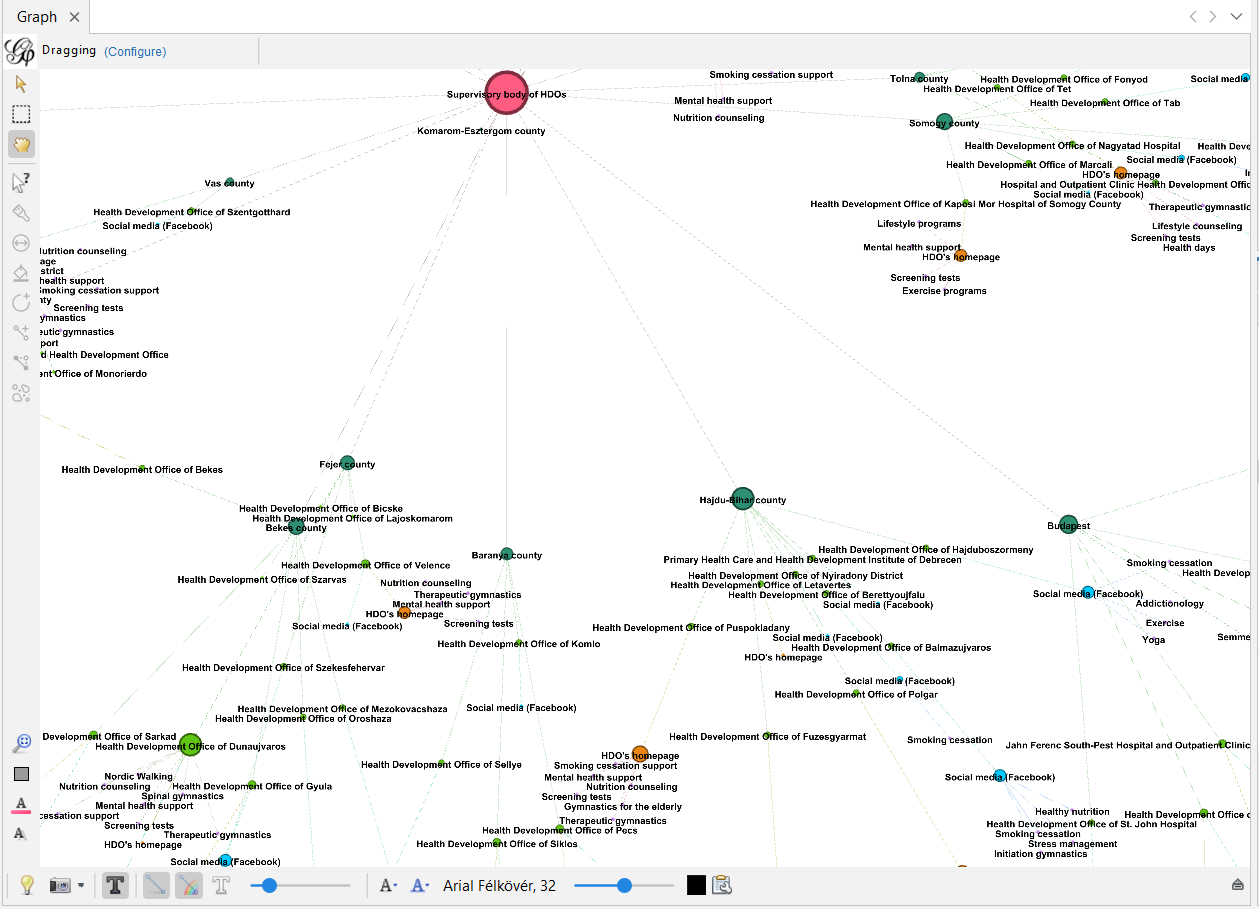 Potential Areas of Collaboration
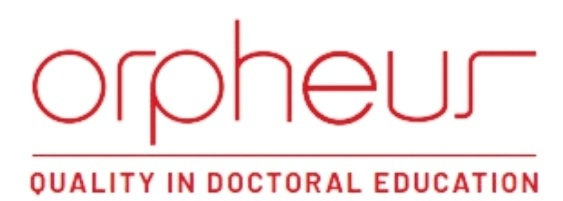 Joint Research Projects

Scholarship Programs

Internships and Practical Training

Knowledge Transfer and Training Workshops

Resource and Data Sharing

Networking and Interdisciplinary Teams

Policy Development and Advisory Roles
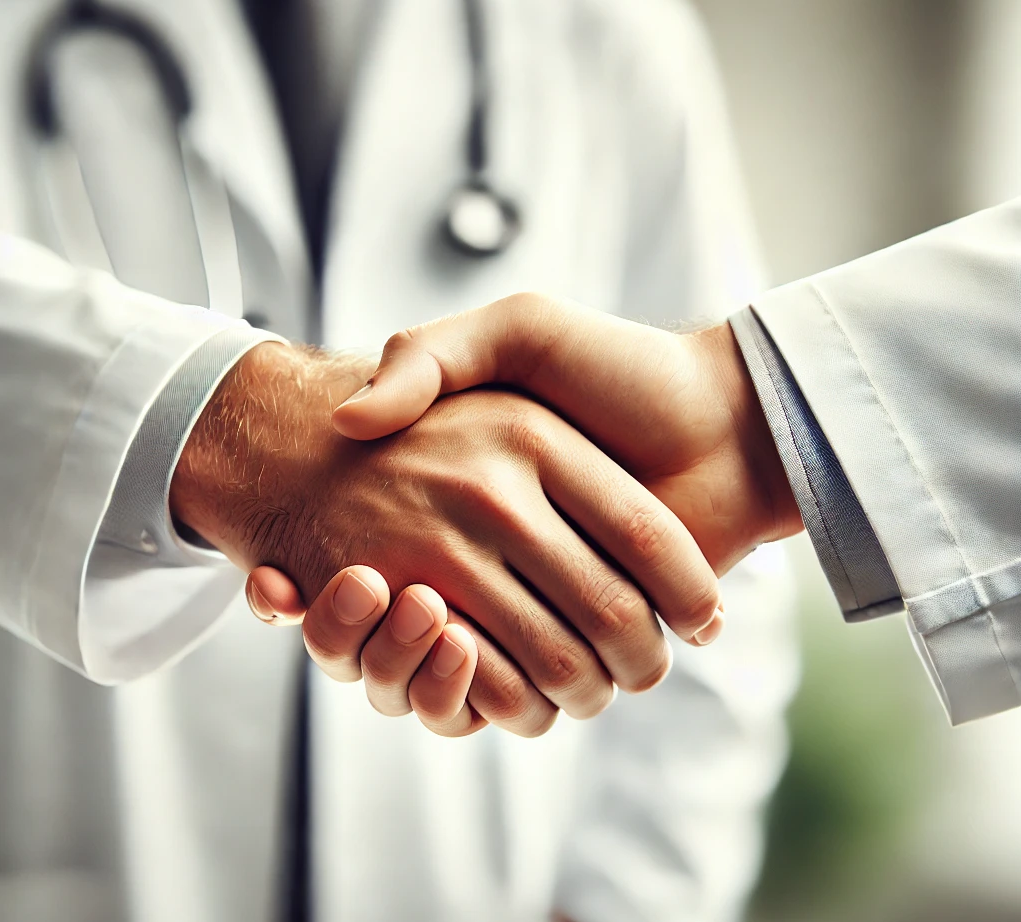 This image was generated using DALL·E by ChatGPT
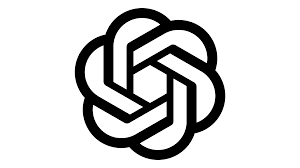 Summary
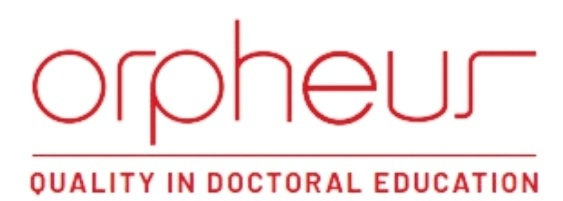 Many crises appear in PhD students’ life 

Solutions will differ based on context, resources, and problems

Outsider institutions can collaborate with doctoral colleges

Examining national coverage requires multiple measurements and a holistic approach

Translational outcomes can be applied in real life beyond the laboratory
A nationwide network of HDOs can provide valuable assistance to many PhD programs because crises should be seen as opportunities, that always have solutions.
The key is collaboration.
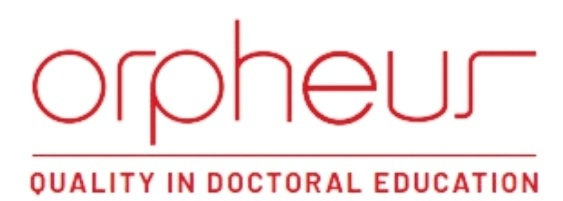 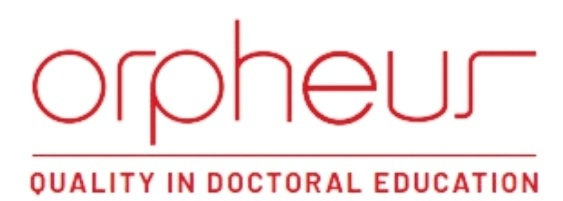 Thank you for your attention!
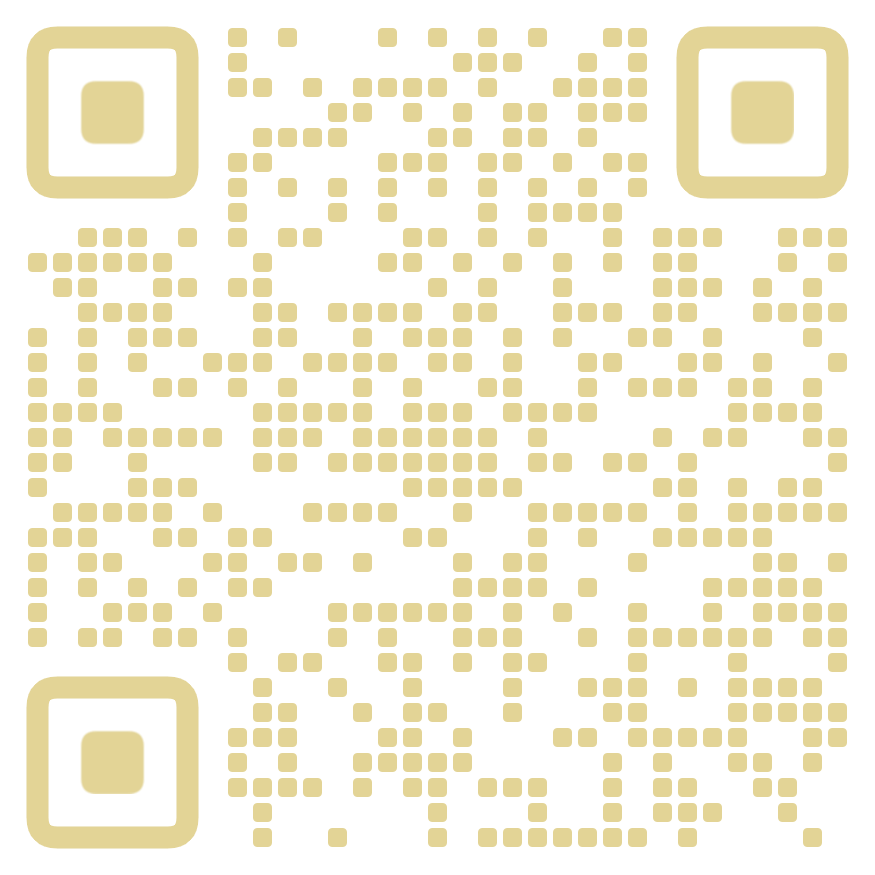 www.gerontosociology.com
domjan.peter@phd.semmelweis.hu
Supported by the 2024-2.1.2-EKÖP-KDP-2024-00002 University Research Scholarship Programme of the Ministry for Culture and Innovation from the source of the National Research, Development and Innovation Fund and ORPHEUS Organization
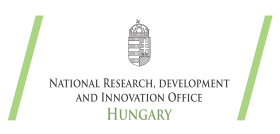